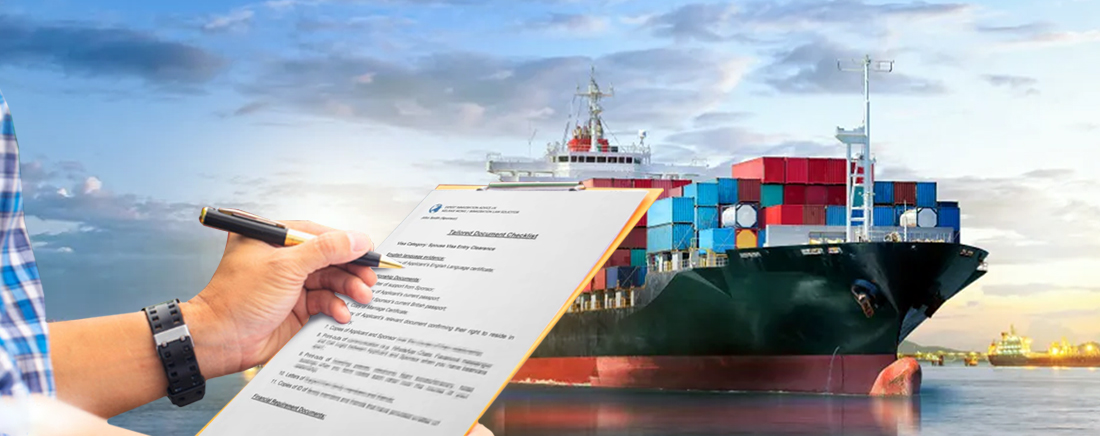 Dokumenty v mezinárodní logistice
Ondřej Částek
castek@econ.muni.cz
Role dokumentace
Kontrola a odpovědnost

Účely dokumentace:
Plnění předpisů
Řízení rizik
Společné porozumění
Vedení záznamů
[Speaker Notes: Základním principem dokumentace v obchodě je kontrola a odpovědnost: kdo má zboží pod kontrolou, měl by za něj odpovídat.

Cla, vývozní povolení, dovozní licence atd.
Uvádí, kdo je za co zodpovědný
Různé jazyky a kultury znamenají různé chápání pojmů. Písemná dokumentace by měla vyjadřovat společné chápání těchto pojmů.
Například pro vedení účetnictví atd.]
Typy dokumentů
Přepravní
Bankovní
Komerční
Vládní

Nebo

Obchodní a právní
[Speaker Notes: Pro fyzický pohyb nákladu
Pro financování přepravy
Pro nákup zboží
Pro plnění vládních nařízení]
IT a dokumentace
Čas a náklady

Čas - na vytvoření, dodání a shromáždění dokumentace a informací.
Náklady - Pocuca et. al zjistili v roce 2000, že pro soubor 103 dokumentů v jedné zásilce elektronické zpracování:
snižuje náklady o 39 %
snižuje význam vlády o 73 %

Vládu představuje konzulát, vývozní a dovozní licencování, zdravotní/hygienická kontrola, obchodní komora, vývozní a dovozní celní řízení, správa přístavu, policie.
[Speaker Notes: Obvykle asi 10 dokumentů
Může jít o více než 100 dokumentů, jako v tomto příkladu.

V roce 1982 činily průměrné náklady na dokumentaci v zahraničním obchodě USA 395 USD na jednu sadu dokumentů.
Ve Spojeném království se na facilitaci obchodu vynakládaly 3 až 4 % nákladů malých a středních podniků zaměřených na dovoz a vývoz.

Letecká nákladní doprava v roce 1990: vyžadovala 36 samostatných manipulačních funkcí, které vytvářely 16 dokumentů, stejně jako o 26 let dříve.]
Výzkumný model Pocuca a kol.
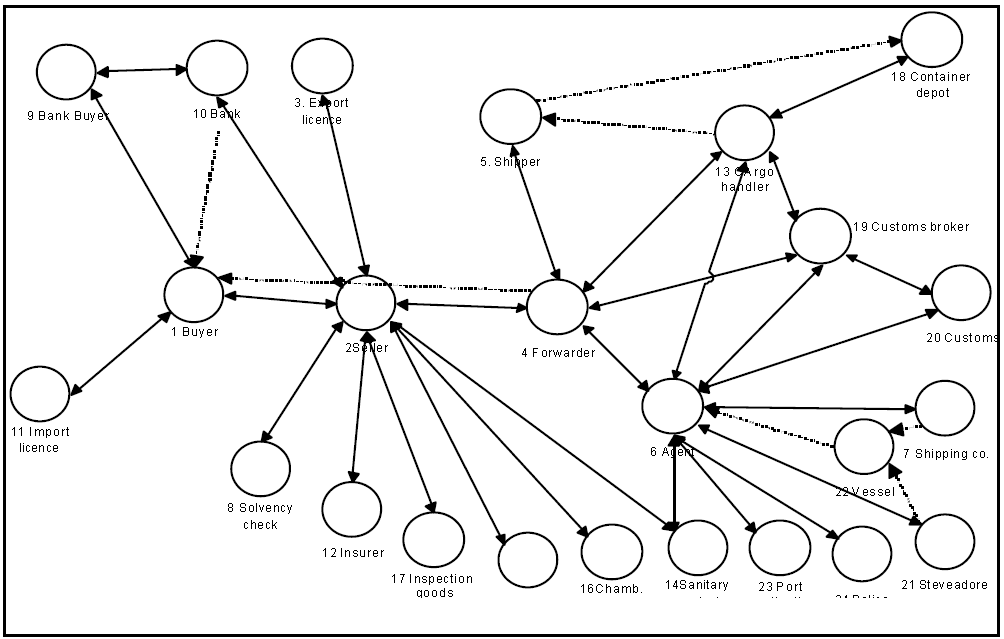 [Speaker Notes: Časový rozdíl: 33 hodin!!!
Náklady na doklady 4 - 7 % hodnoty zboží]
IT a dokumentace - příklad
Jedna informace, přístav vykládky (POD). Tuto informaci (POD) používá:
vývozce,
provozovatel přístavního/letištního terminálu (aby věděl, kde má náklad naložit na loď nebo do letadla), 
dopravce, 
pojišťovna, 
banky (zejména v akreditivech), 
celní zprostředkovatel zákazníka, 
celníci, 
zákazník.

Dva důležité body: 1. mezinárodní dopravce, příjezd na proclení dovážející země.
EDI
Informace musí být:
vyrobena, odeslána, přečtena a zadána (napsána na klávesnici).

Nebo je použito rozhraní EDI.
Co znamená EDI?
Jak pomáhá?
Aktuální náklady na dokumenty
Námořní konosament: 		USD: 50-100

Ceník Hospodářské komory ČR (2023):
Osvědčení o původu 		726 Kč (ze zemí EU)
Osvědčení o původu 		726 - 7 260 Kč (celosvětově 2 ‰ hodnoty)
Konzulární legalizace 		1 210 - 21 175 Kč
Karnet ATA 				6 050 - 32 670 Kč

České vývozní/dovozní licence: 500-1000 Kč, vojenské věci do 20 000 Kč. USA a EU (včetně ČR): "Obecně zdarma"
8
[Speaker Notes: https://www.komora.cz/wp-content/uploads/2022/12/cenik_ATACERT_2023.pd

Společnost Maersk odhaduje, že náklady na dokumenty mohou činit až 20 % skutečných nákladů na fyzickou přepravu.]
Dokumentace jako netarifní překážka obchodu
dovozní licence (množství, hodnota, ostatní)

konzulární legalizace
[Speaker Notes: 2. musí být vyřízeny konzulárními úřady v zemi vývozce nebo v její blízkosti (nejbližší australské velvyslanectví se nachází ve Vídni).]
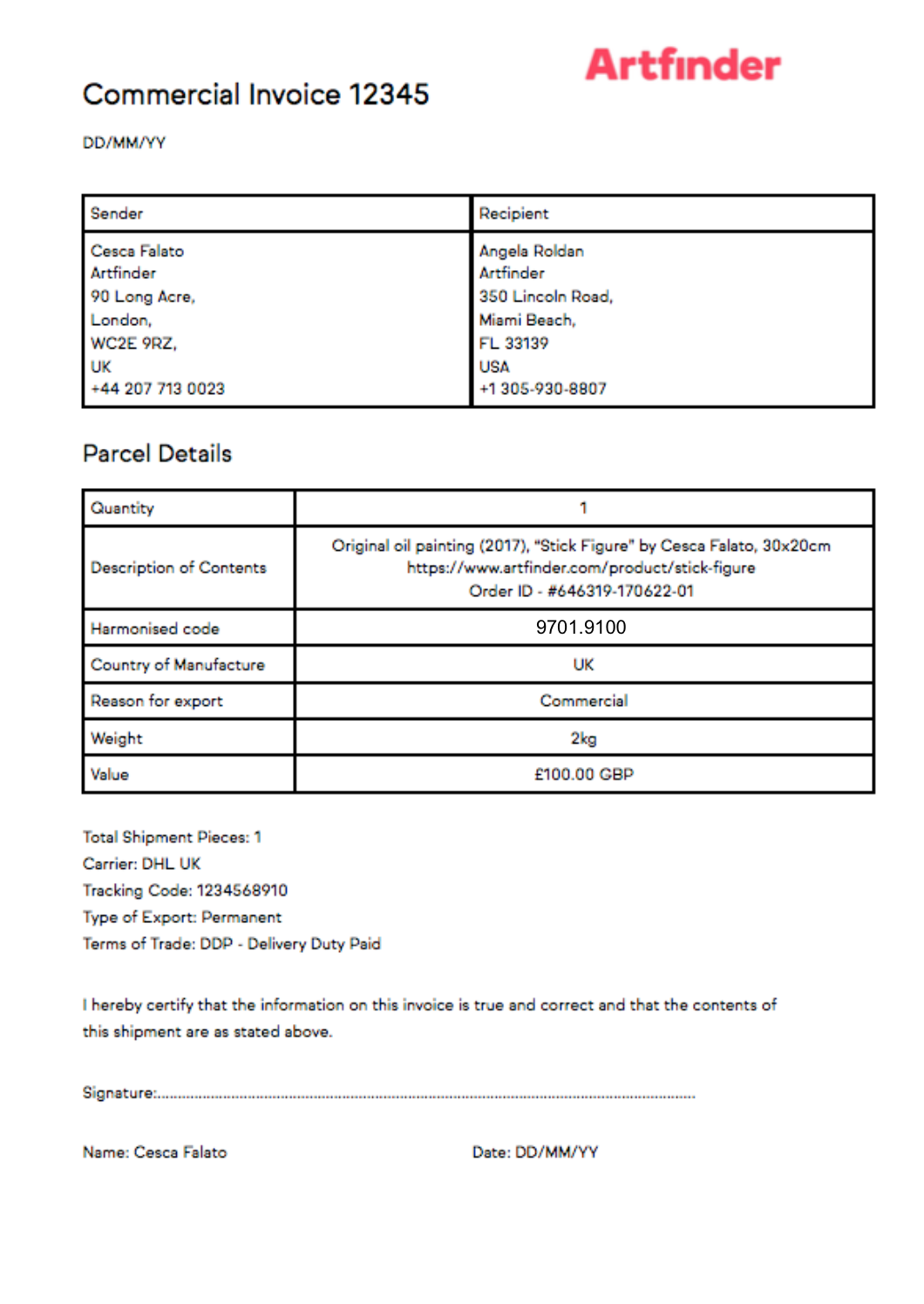 Obchodní faktura
v mezinárodním obchodu více informací než v domácím,
nejen žádost o platbu a důkaz o prodeji pro evidenci (inventarizaci) a převzetí zboží, ale
používané vládními autoritami:
k výpočtu cla
pro určení přijetí v rámci kvót

Otázka: Co musí být / může být na 
obchodní faktuře?
Konzulární faktura
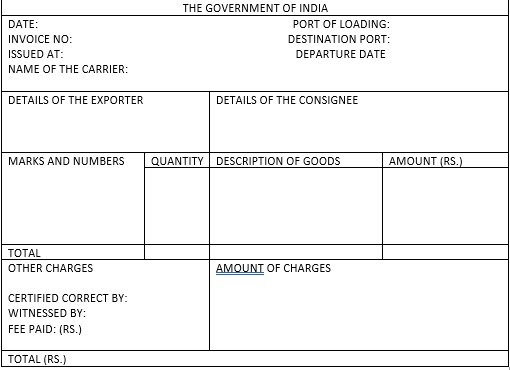 speciální formulář a údaje nebo jen kopie obchodní faktury.
typicky jazyk země dovozu
typicky je vyžadováno ověření konzulem.

Účelem je sjednotit data potřebná k proclení. Může sloužit také jako doklad pro zdanění a osvědčení o původu zboží.
Rozdíl mezi obchodní fakturou a konzulární fakturou
12
[Speaker Notes: https://cleartax.in/s/consular-invoice]
Rozdíl mezi celní fakturou a konzulární fakturou
13
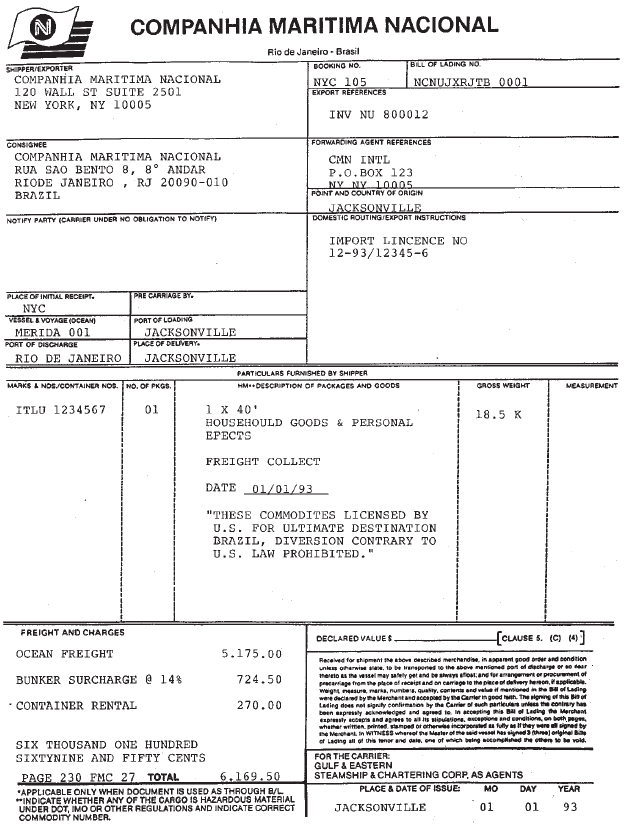 (Námořní) konosament
Smlouva o přepravě,
listinný doklad o vlastnictví,
potvrzení o převzetí zboží.
[Speaker Notes: Lze také označit jako náložný list. Anglicky Bill of Lading.
Konosament - náhrada zboží v námořních nákladních zásilkách - lze s ním obchodovat atd. Jedná se o "vlastnické právo ke zboží" = znamená vlastnictví.
Hezky popsáno hlavně v angličtině: https://en.wikipedia.org/wiki/Bill_of_lading]
Druhy konosamentu
Konosament na jméno („Named B/L“, „Straight B/L“)
Konosament na řad („Order B/L“)
Konosament na doručitele („Bearer B/L“)
Palubní konosament/konosament o nalodění („On board B/L“, „Shipped B/L“)
Přejímací konosament („Received for Shipment B/L“)
Nákladní list
Alternativa konosamentu v letecké, vnitrostátní nebo silniční dopravě.
Slouží jako:
smlouva o přepravě,
potvrzení o převzetí zboží.

Není dokladem vlastnictví, nelze jej prodávat. Nepředpokládá se totiž, že by bylo zboží dopravováno jedním dopravcem týdny.

Anglické pojmy: inland bill of lading, waybill, air waybill, CMR list, CIM list (železniční).
Další dokumenty
karnety
dock receipt
osvědčení o původu
letecký nákladní list
celní faktura
pokyny pro dodání
vývozní licence
nákladní list pro přepravu nebezpečných látek
dovozní licence
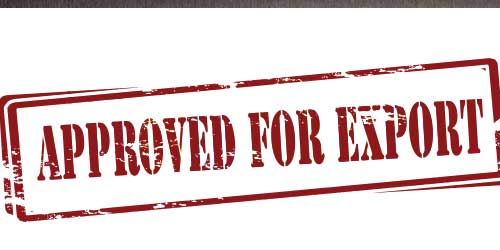 [Speaker Notes: 1. vzorky zboží. Nevztahuje se na ně clo, obvykle se musí vrátit beze změny v předem dané lhůtě do země původu.
2. doklad používán k přenosu odpovědnosti, když je exportována zásilka přesunuta domácím vnitrostátním přepravcem do přístavu pro nalodění, kde je ponechána k exportu v rukou mezinárodního přepravce.
3. Může být vyžadováno vládou dovážející země nebo dovozcem. Může být nutné, aby byl podepsán odesílatelem, obchodní komorou, konzulátem nebo notářsky ověřen.
4. neobchodovatelný „konosament“ v letecké dopravě. Potvrzení o převzetí nákladu a přepravní smlouva. Nelze jej obchodovat.
6. od vývozce k odesílateli nebo od odesílatele k dopravci - konkrétní přístav, molo, terminál, letiště, spojení, trasa.
7. individuální, obecné atd.
8. pro nebezpečný materiál]
Karnet ATA
18
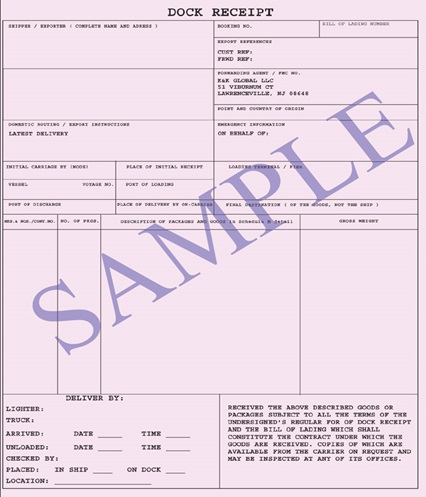 Dock receipt
19
Přepravní značky
20
Přepravní značky
21
Další dokumenty
vnitrozemský nákladní list
kontrolní certifikát
balicí list
osvědčení o rostlinolékařské kontrole
proforma faktura
22
[Speaker Notes: 11. neobchodovatelné
12. vystaven třetí stranou – nezávislou společností - na ochranu toho, kdo předává náklad jinému členu řetězce.
13. popisuje položky v krabici, bedně, paletě, kontejneru - rozměry, kusy, hmotnost - obvykle ne cena
14. rostliny a rostlinné produkty - dodržování karanténních předpisů při dovozu (Austrálie)
15. nikoliv pro platební účely, ale pro všechny ostatní - cla, poplatky, licence atd.]
"Čisté" dokumenty
Dokument, který byl zpracován a nebyly vzneseny žádné námitky.
Námitkou může být rozbití, netěsnost, chybějící kus.
Používá se s dock receipt, nákladními listy a dalšími.
Čistý nákladní list
Čistý konosament je konosament bez omezujících doložek. Bude vydán pouze v případě, že množství zboží je správné a zboží je ve zjevně dobrém stavu a naloženo na lodi. Pokud se během nakládky nákladu stav nebo množství liší od údajů uvedených v nákladním listu, pracovník zapíše příslušné poznámky do konosamentu.
24
Čistý nákladní list
Čistý konosament je tedy konosament, ve kterém je uvedeno: "Odesláno na palubě ve zjevně dobrém stavu" , bez ručně psaných nebo razítkem vyznačených poznámek (tzv. omezujících doložek).
Poznámky nebo doložky, které se netýkají množství nebo stavu zboží, nečiní konosament "závadným".
25
Nečistý nákladní list
Konosamenty s omezujícími doložkami se nazývají "nečisté konosamenty".
Při zanášení omezujících doložek je potřeba, aby byly jednoznačné. Všechny omezující doložky musí být podrobné a jednoznačné:
ne "volné svazky", ale "sedm volných svazků" nebo "všechny volné svazky";
ne "několik rezavých prutů", ale "osm rezavých prutů";
ne "několik poškozených sudů", ale "tři sudy promáčknuté a netěsnící".
26
Nečistý nákladní list
Pro většinu zboží zveřejňují kluby P&I a pojišťovny seznamy se standardními doložkami, které jsou obecně uznávány soudy. Důrazně se doporučuje používat tyto standardní předlohy spíše než uvádět vlastní popis zjevného stavu zboží, aby se předešlo rozdílům ve výkladu a nedorozuměním s ohledem na použitou terminologii nebo provedené popisy.
27
[Speaker Notes: Kluby P & I: Protection and indemnity insurance, more commonly known as P&I insurance]
Pojištění
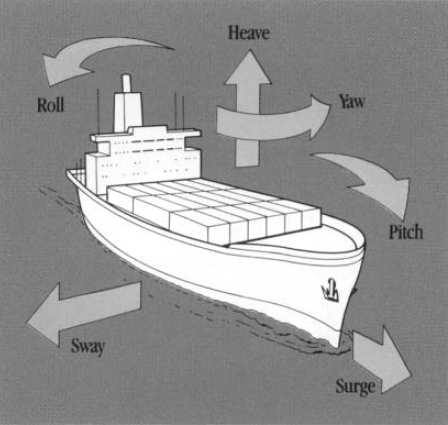 Pojištění
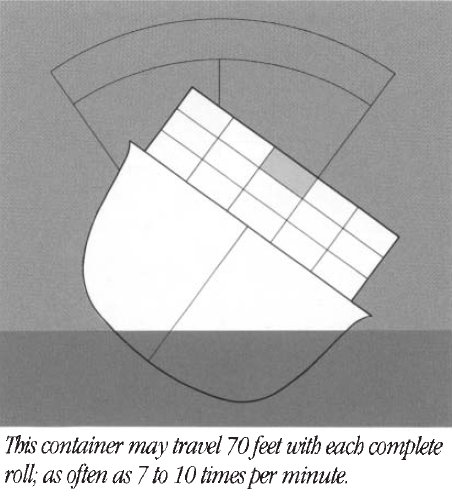 [Speaker Notes: Obal pro vnitrostátní obchod nemusí být dostatečně vhodný pro dlouhou a drsnou přepravu v mezinárodním obchodě.]
Námořní doprava
Kondenzace (padající jako déšť)
Vlny
Žíravá slaná voda
Déšť, slunce, mráz
Pojištění lodi
Indexy při pojištění lodí:
Japonské 1.00
Norské 1.10
Americké 1.25
Řecké 1,50

USA jsou 3x rizikovější než Japonsko
Opravy v USA jsou dražší
Americká posádka je dražší

Otázky a odpovědi o pojištění námořního nákladu:
https://www.icetransport.com/blog/marine-cargo-insurance-qa
[Speaker Notes: Pojištění samotného plavidla]
Válečné riziko a piráti
Standardně 0,1 % hodnoty lodi a 0,0275 % hodnoty nákladu.

Může se vyšplhat na 7,5 % a 3 % (Perský záliv v roce 1984).

Pirátské útoky v roce 1990: 100, 
2000: 450 
2009: 406
2010: 445
2015: 246
2022: 115
2023: 120
2024: zatím zaznamenáno 33
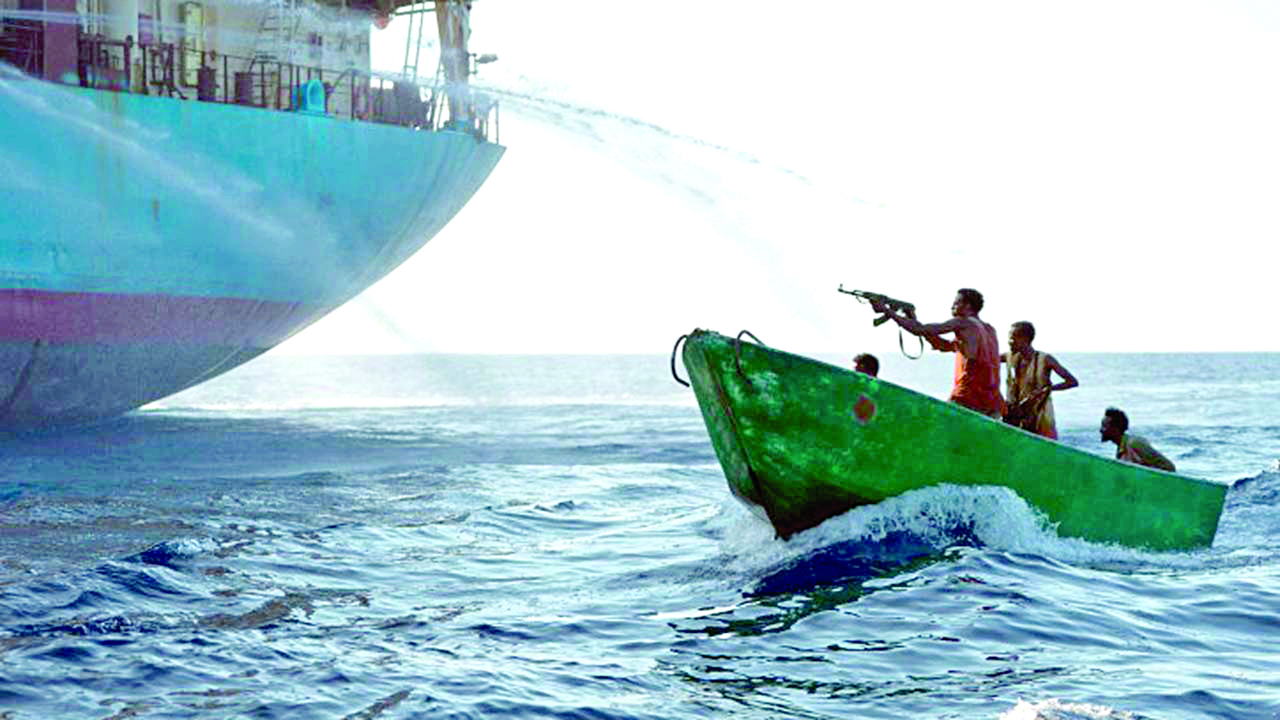 Studijní materiál: Kapitola 12
Mezinárodní logistika (2. vydání)Wood, Donald F. Barone, Anthony Murphy, Paul Stránky: 456, Nakladatel: M: Vydavatel: AMACOM Books ISBN: 9780814426739

K dispozici na adrese: http://site.ebrary.com/lib/masaryk/